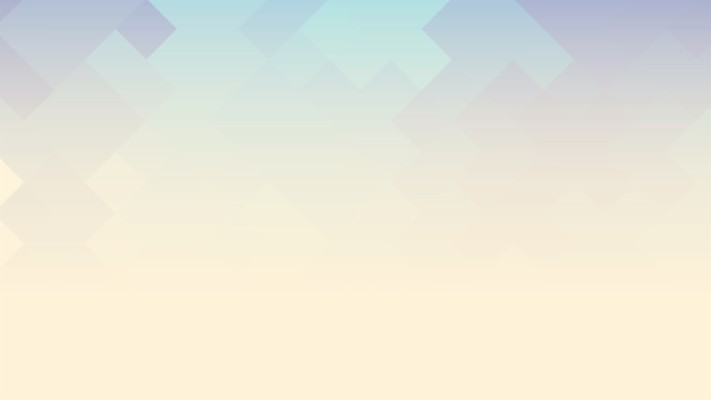 James 2:14-26
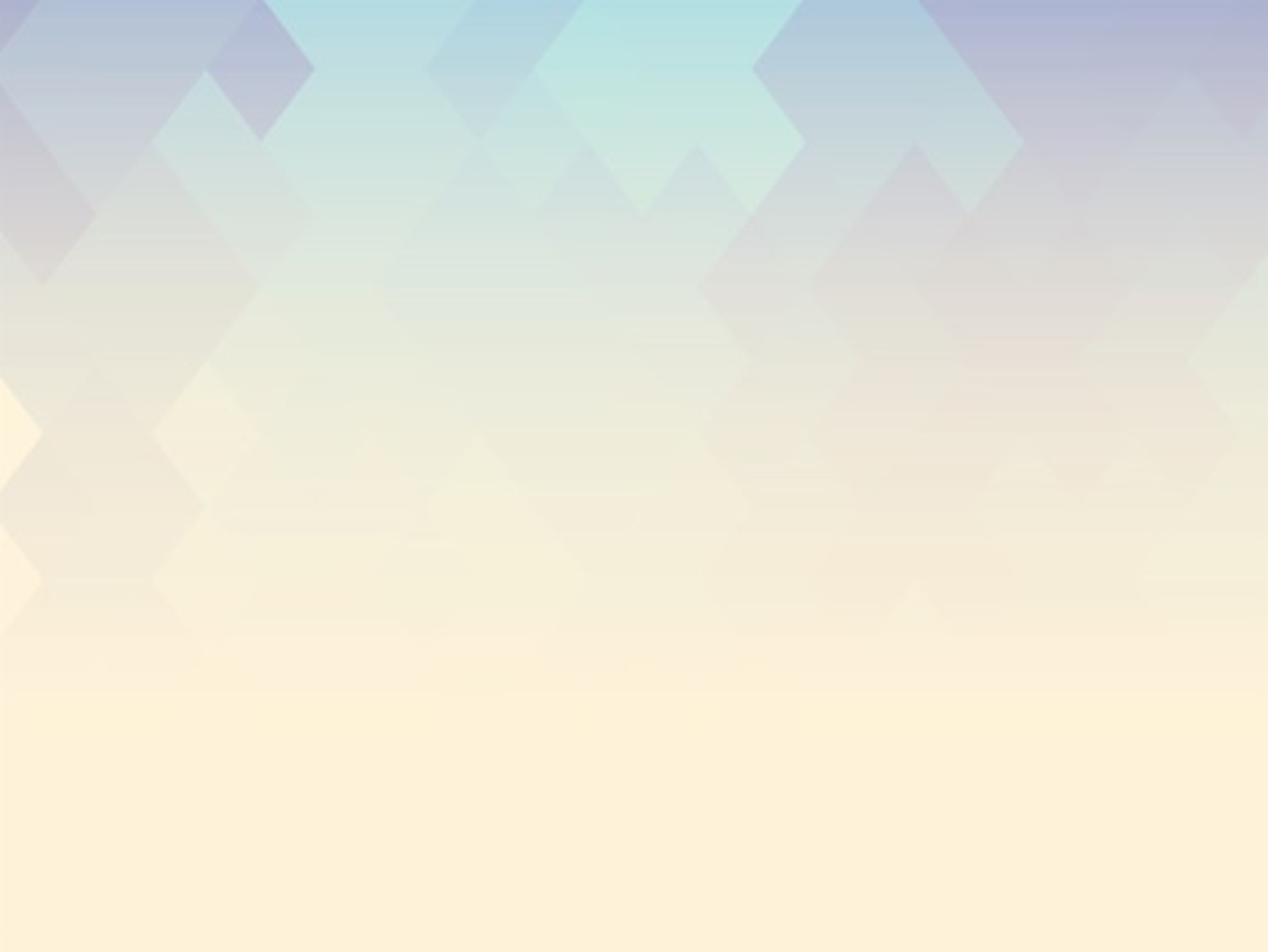 Can That Faith Save Him?
Vs.14 Can that faith save him? 
Hebrews 11:6 without faith 
John 3:16 should not perish 
Vs.18 show me your faith apart from your works 
Vs.19 even demons believe and shudder
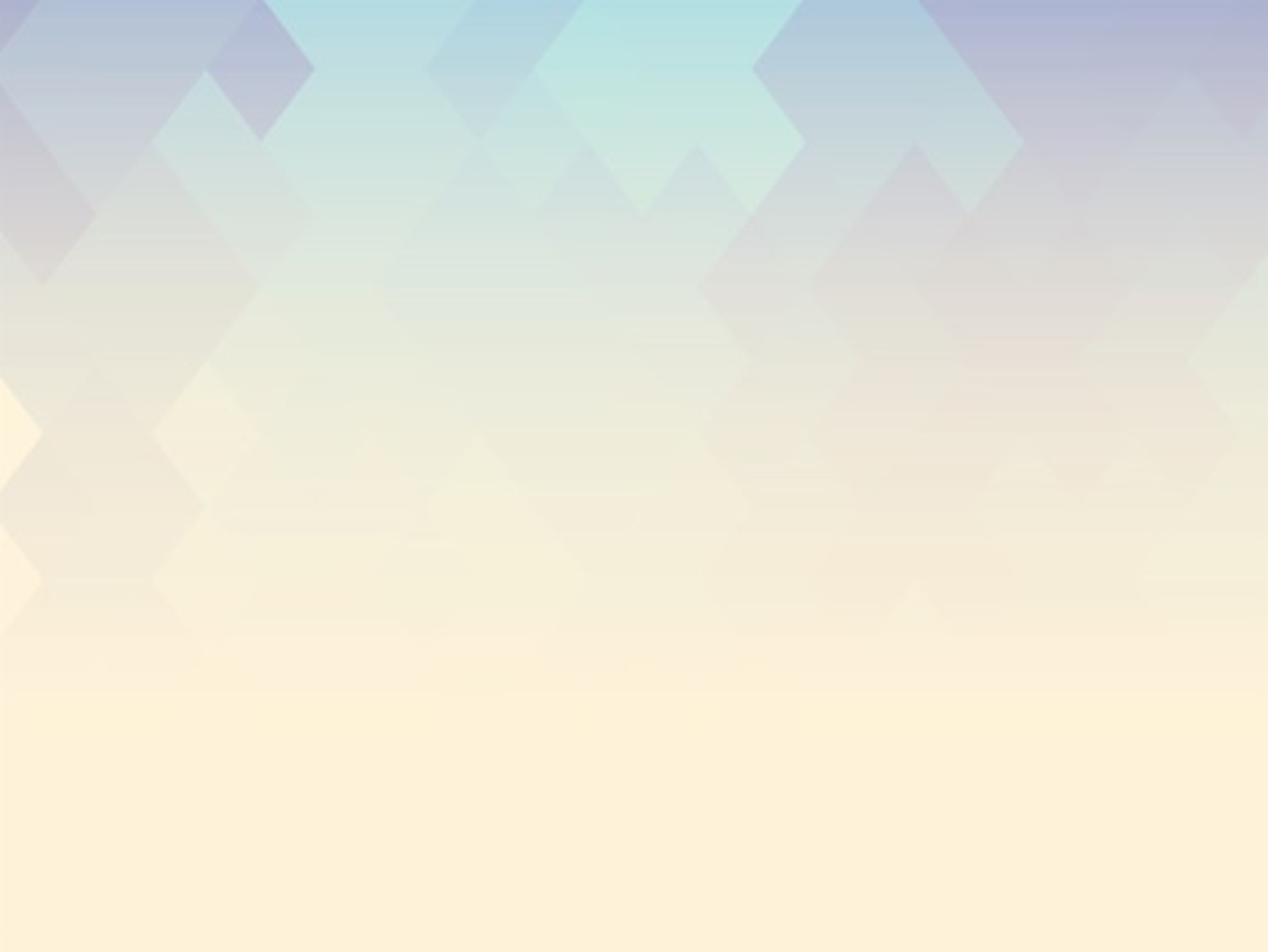 Examples
Vs.15-16 go in peace, be warmed and filled 
Vs.21-24 Abraham was justified by His works 
Vs.25 Rahab received the messenger and sent them out by another way
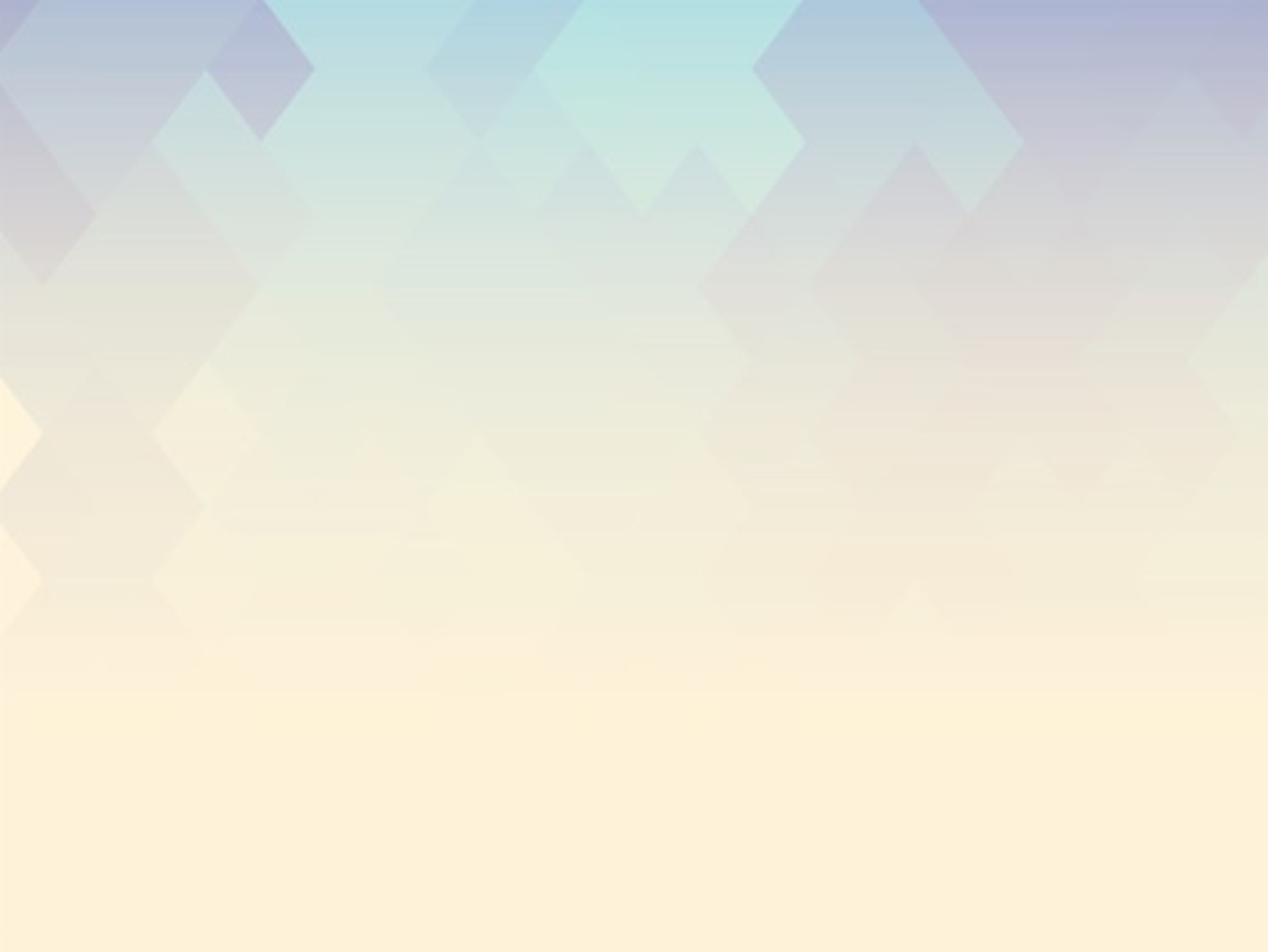 Straight & Forward
Vs.17 faith by itself, if it does not have works is dead 
Vs.20 faith apart from works is useless  
Vs.26 faith apart from works is dead